Welcome to Mrs D’Arcy’s collective worship
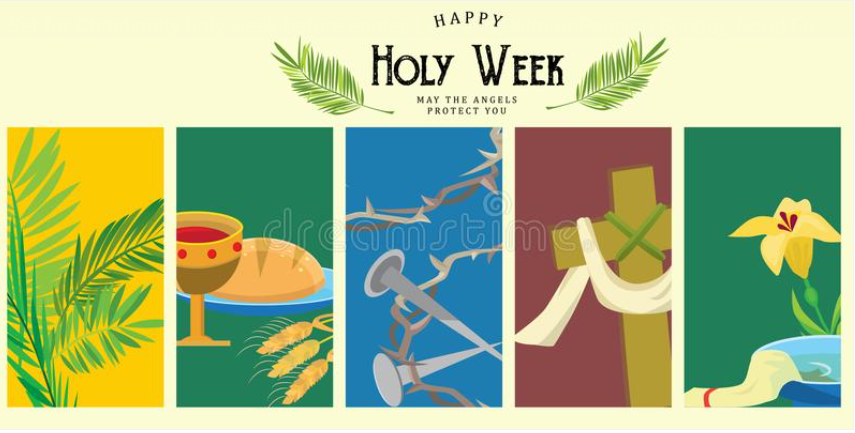 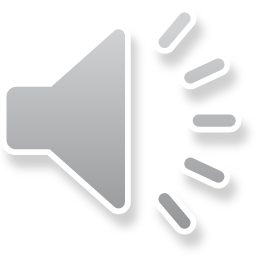 Holy Week Cartoon
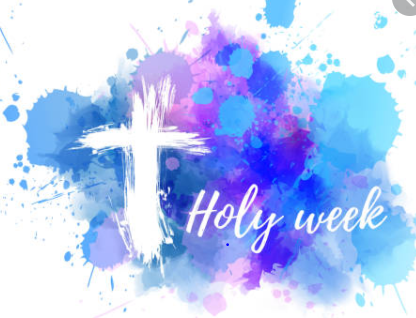 Time to reflect
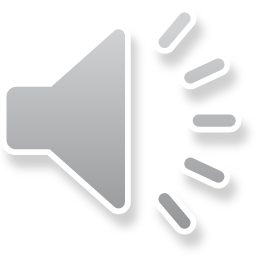 Let’s pray
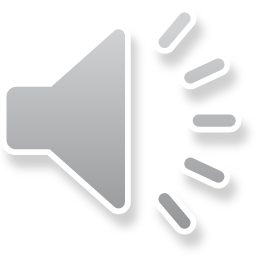